Het ontstaan en blussen van brand
1.	De branddriehoek.
Drie voorwaarden voor het ontstaan van brand
2. Blussen
3. Omstandigheden die brand bevorderen
4. De brandvijfhoek
5. Blusmiddelen
© www.agtijmensen.nl 15112023
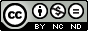 3. Ontbrandings-
temperatuur
De branddriehoek
Wat is er nodig voor het ontstaan van brand?
2. Zuurstof
1. Brandstof
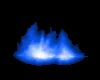 De ontbrandingstemperatuur van benzine is 260 ˚C en van hout 250 ˚C tot 350˚C.
menu
Blussen
Brand blus je door
één van de brandvoorwaarden weg te nemen.
Deksel op de pan, blusdeken, zand, koolzuurgas schuim of nevel.
Gaskraan dicht.
Brandstof weghalen.
Brand afdekken.
2. zuurstof
1. brandstof
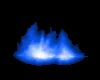 3. Ontbrandings-
temperatuur
Niet blussen met water bij een brand met vet, olie,- benzine- of metaal.
Water op het vuur.
Afkoelen
menu
Omstandigheden die brand bevorderen
4. Zuurstof en brandstof zijn goed gemengd.
Een stofwolk van meel, melkpoeder of zaagsel is explosief!
5. Er is een geschikte hulpstof. (Een katalysator)
Een katalysator bevordert het verbranden maar verbrandt zelf niet.
Video:1. Stofexplosie (Beeldbank)
2. Veiligheidsmaatregel bij stofexplosie (drukontlasting). Youtube.2. Metaalbrand (puntenslijper). Youtube.3. Is ijzerpoeder brandbaar? Youtube.
4. Vetbrand blussen met water (Youtube)5. Suikerklontje aansteken zonder/met katalysator (sigarettenas) (Youtube)
menu
Brandvijfhoek
Bij de branddriehoek staan drie voorwaarden.
Bij de brandvijfhoek zijn er twee voorwaarden bijgekomen.
Zuurstof
Brandstof
Katalysator
Mengverhouding
Temperatuur
menu
Blusmiddelen
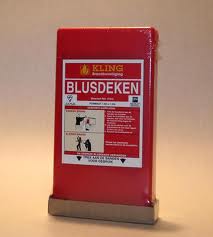 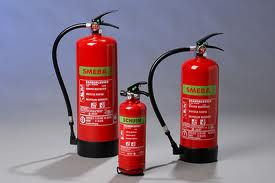 Schuimblusser
Blusdeken
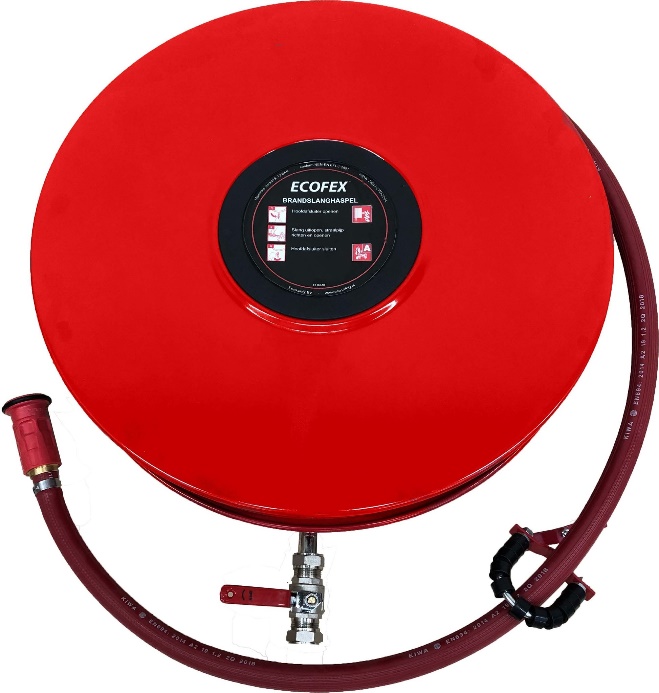 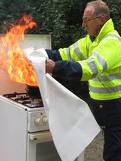 Slang met haspel
Handen met deken    afschermen.
2. Deken van je af over    de vlammen leggen.
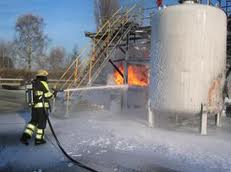 Blussen met schuim.
Blustijd max. 1 min.!
menu